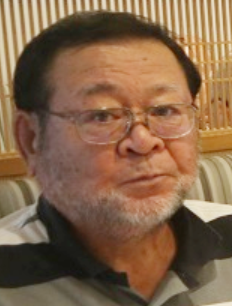 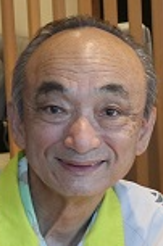 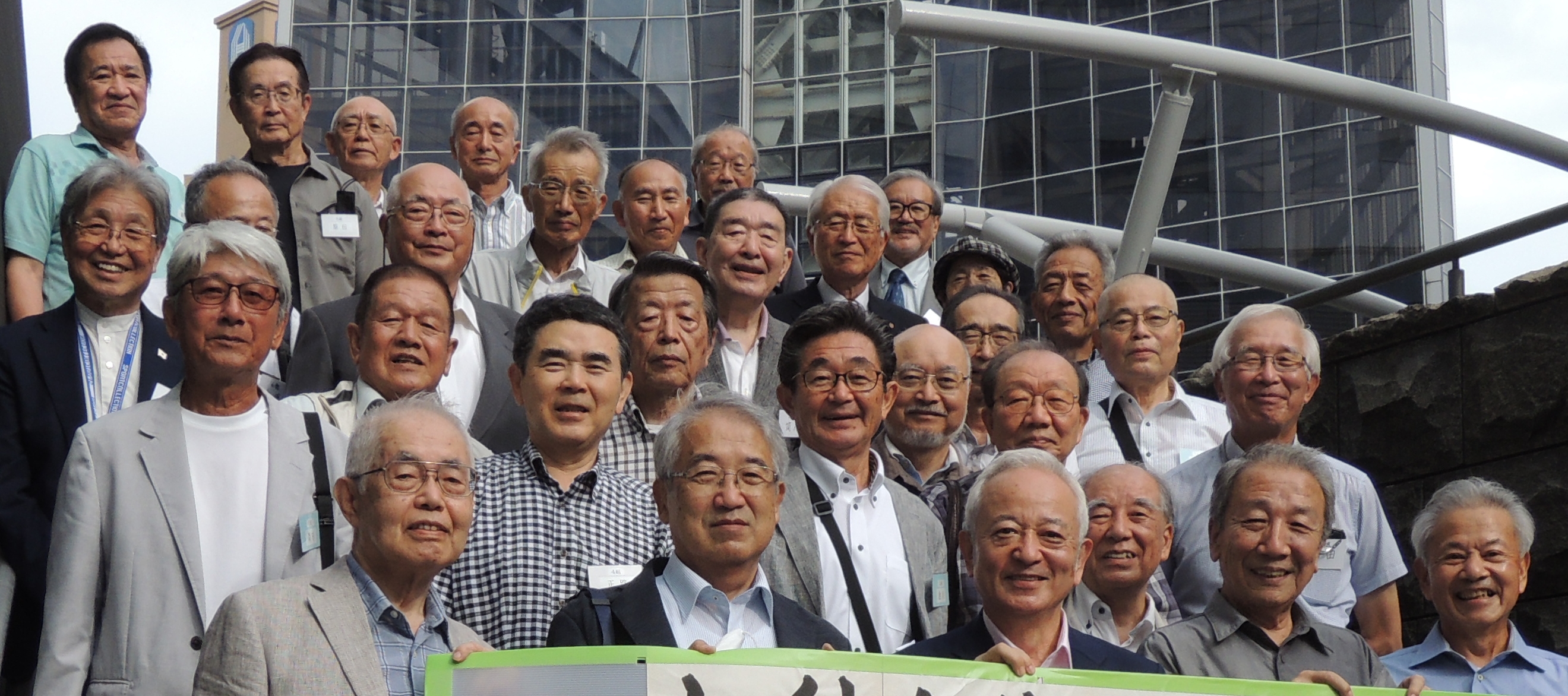 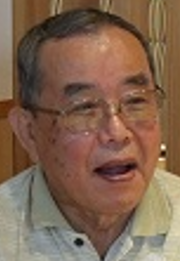 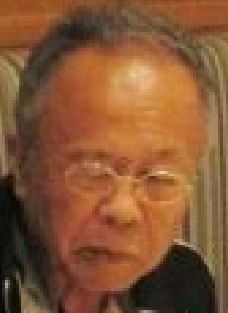 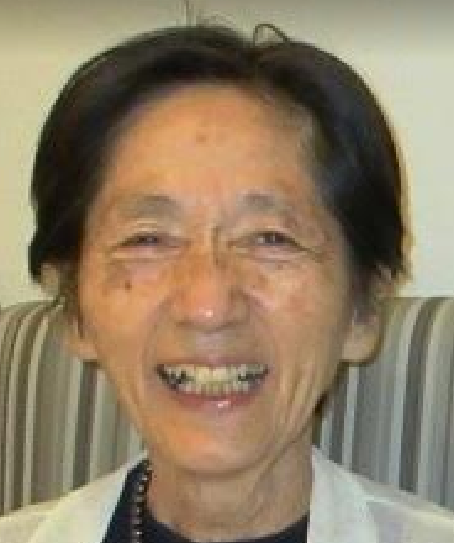 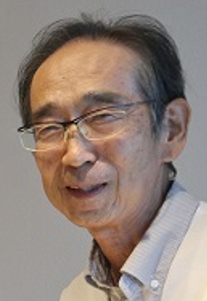 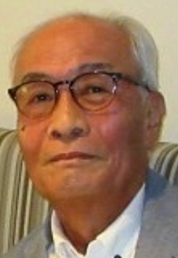 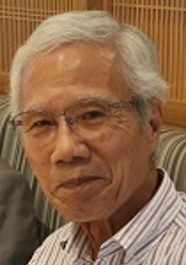 永島　藤永　肥塚
　　　岩本　増井
新見　　原田  坪井　藤井　　　　  田中
村川  近藤　　     三宅　  西田  大場  筒井 細川 内田
肥塚　小西
鳥居　　   清原
森杉　　　兼清　　正路  鈴木　　金川   砂川    三宅　　　　   山田克己
増田　　　　　　時田　　　　　　吉川　八木　　宮崎　　岡林
旭陵42期天下会　喜寿記念同期会（2023.09.17)